New Trends in Web Dissemination
Developments mainly in response to the feedback received at the 
Notre Dame Workshop for Nuclear Data Needs and Capabilities for Basic Science,
August 19-11, 2016

meetings.nscl.msu.edu/2016ND_workshop/html/program.html

Some of the new features are preliminarily available  for testing at

www.nndc.bnl.gov/nudat2b

New features will be officially released in a few months.
From Rick Casten’s presentation
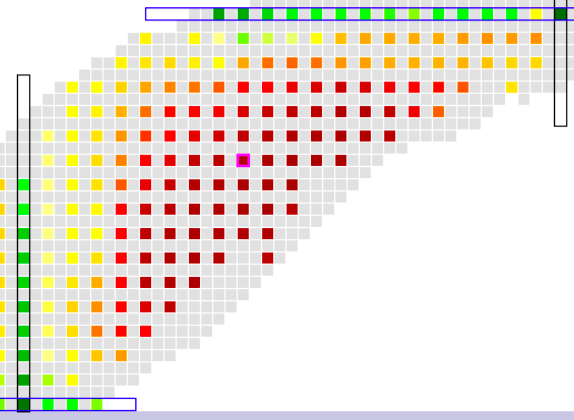 R4/2=E(4)/E(2)
Nice !
Different perspectives yield different insights
Would also be nice(r) !
R4/2 vs N, Z plots are now available
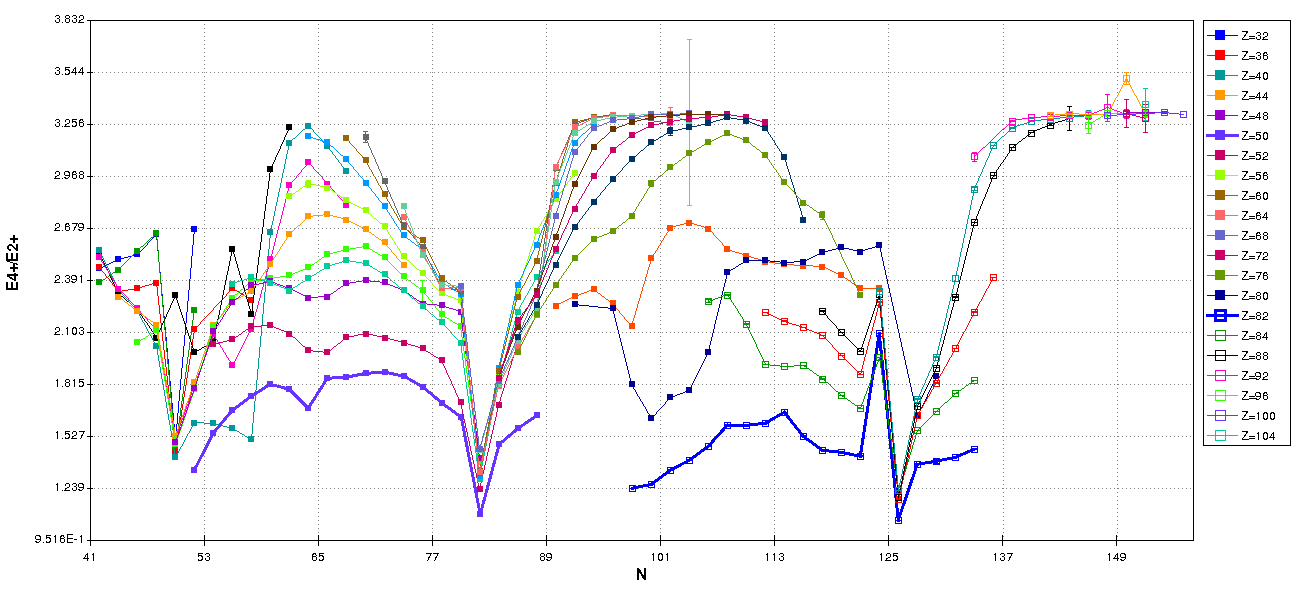 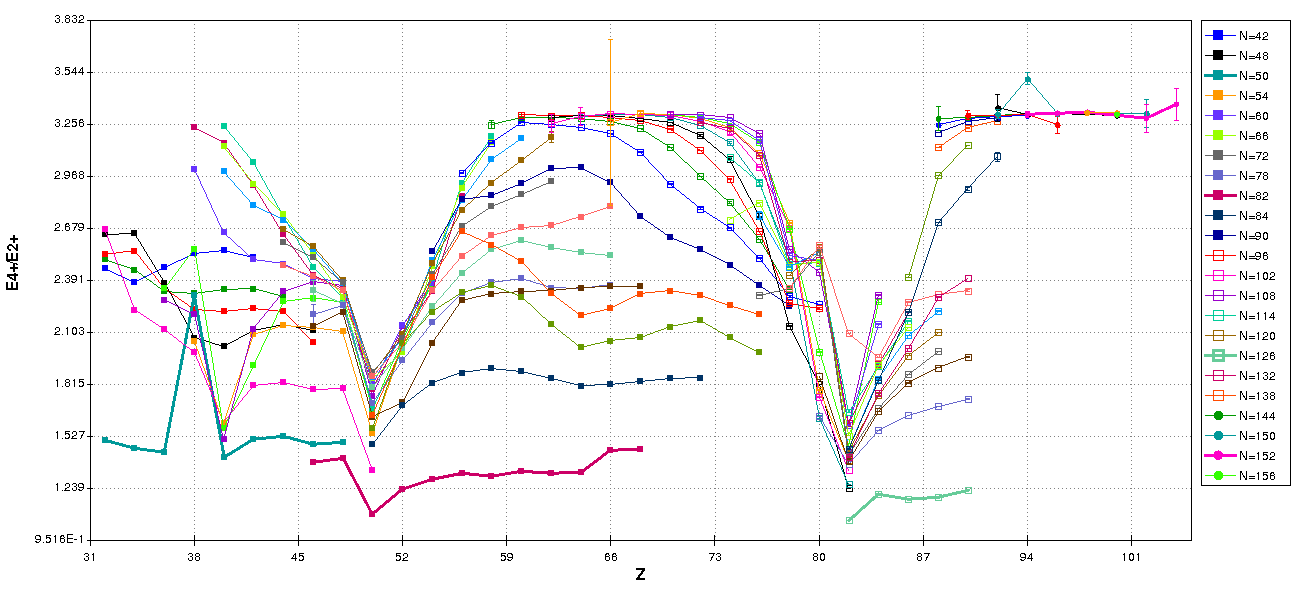 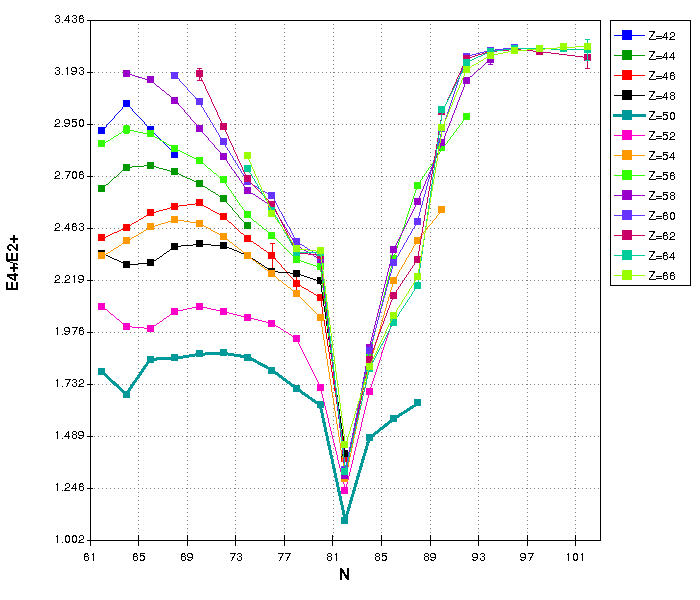 The plots are interactive
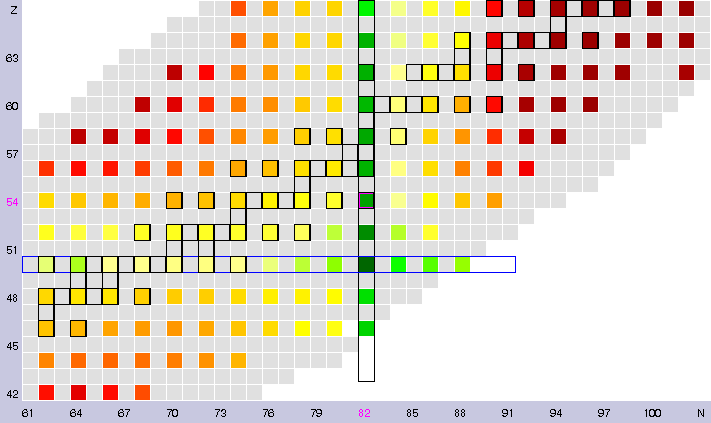 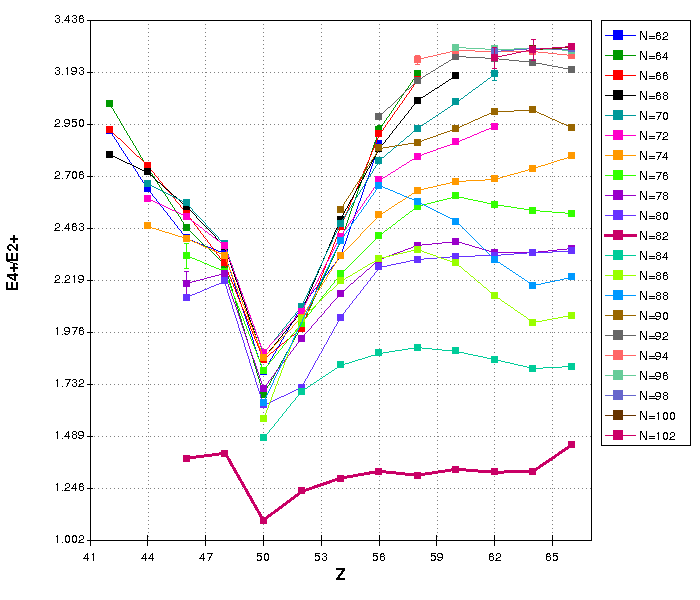 Another slide from Rick Casten’s presentation
Normal behavior:  ~ linear segments with drops after closed shells
Discontinuities at first order phase transitions
The two-neutron separation energy in a 2D plot is not particularly illustrative
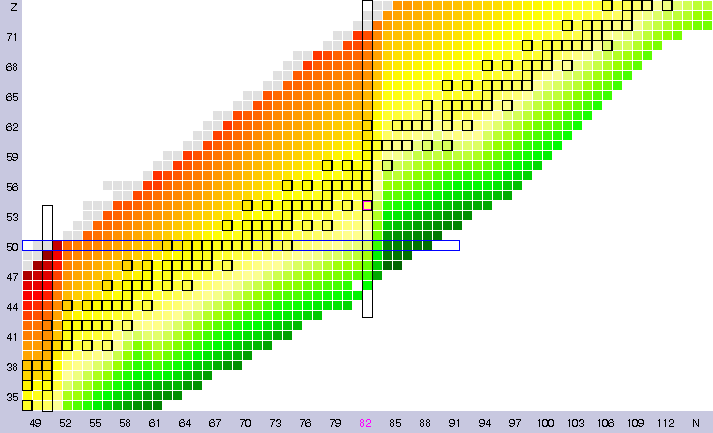 A wealth of richness is revealed when plotted as function of N
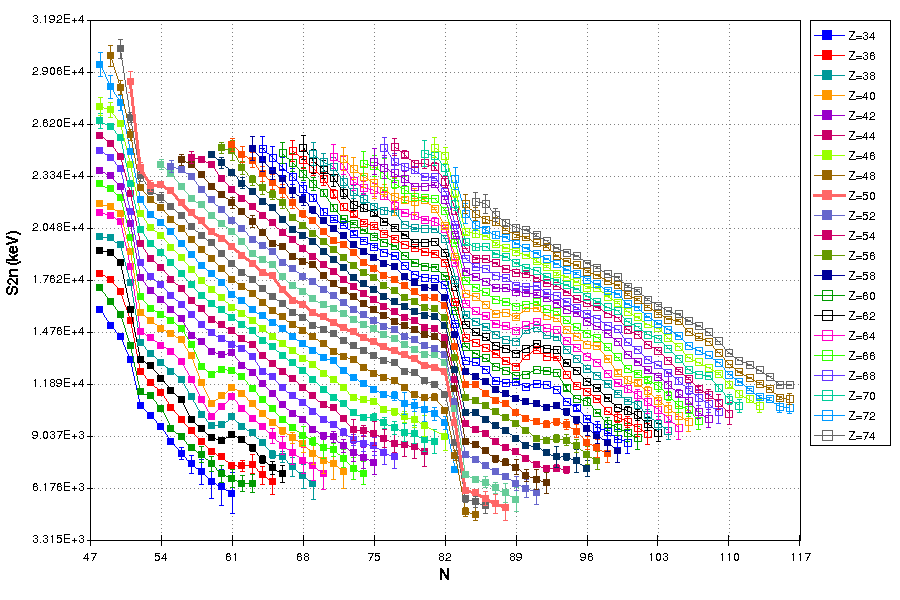 Or as function of Z
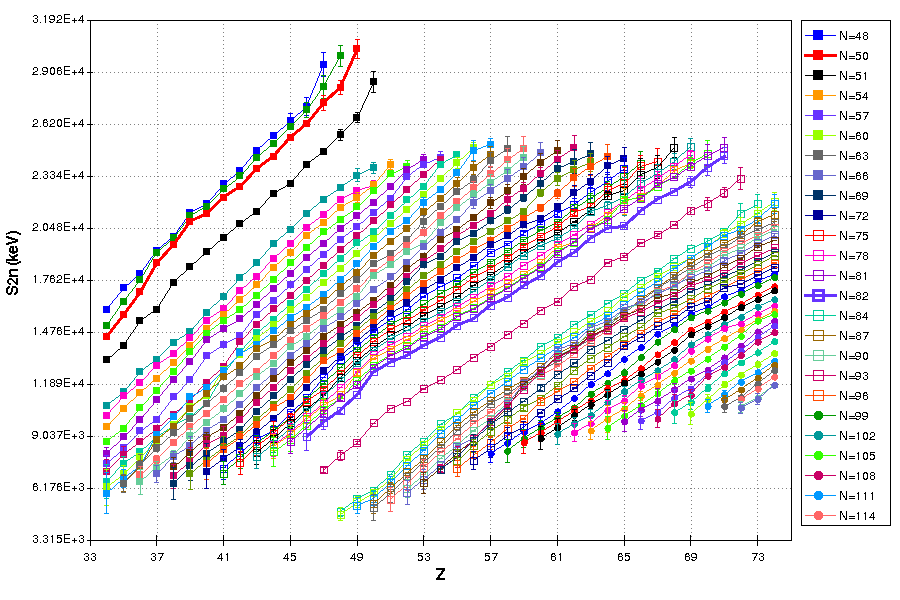 DQa(Z,N)=Qa(Z+2,N+2)-Qa(Z,N)
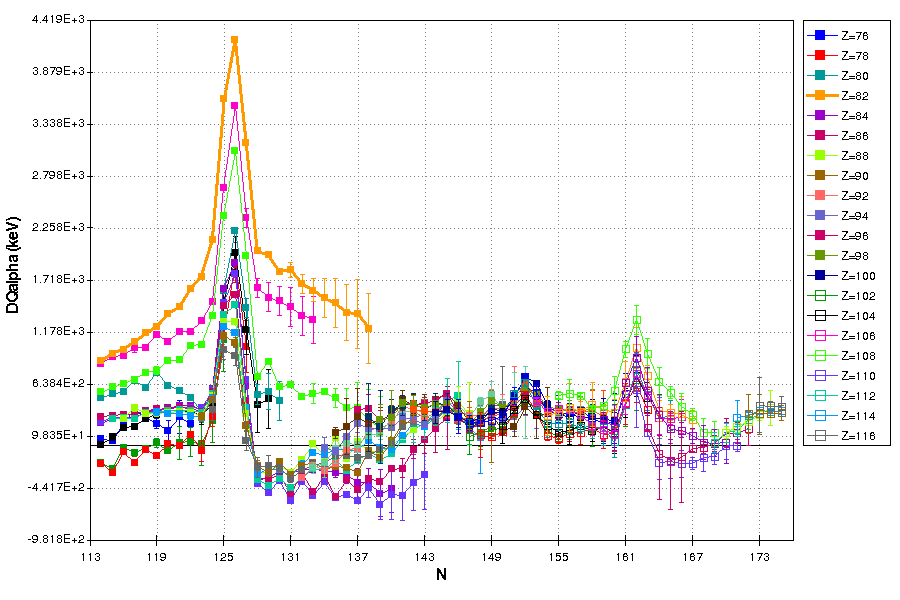 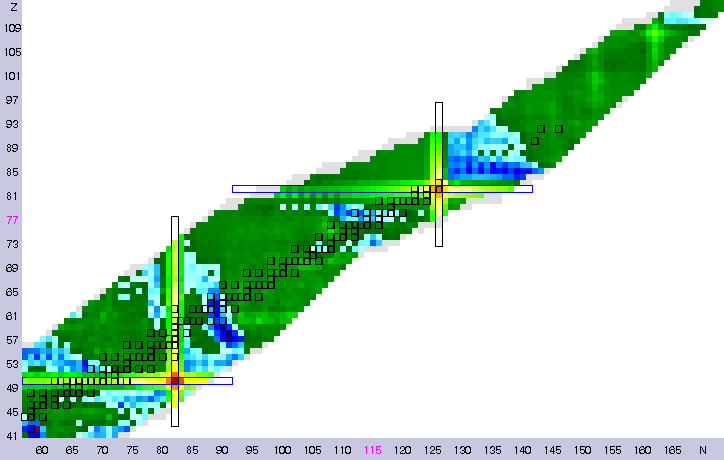 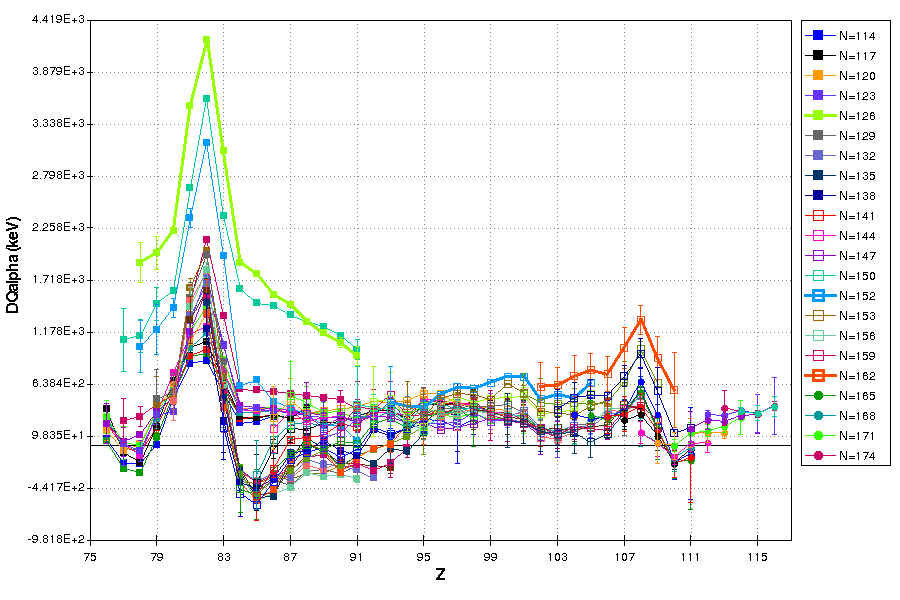 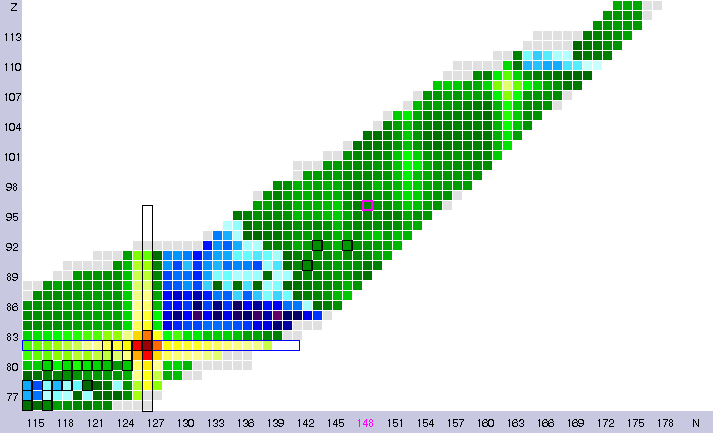 From Alex Brown’s presentation at the Notre Dame Workshop
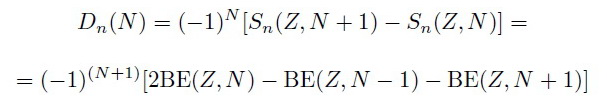 D = 2 x pairing gap
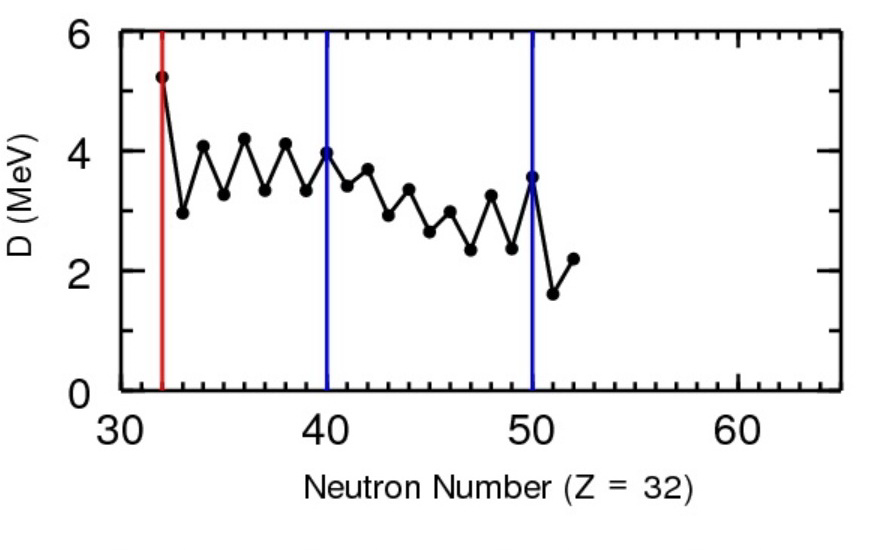 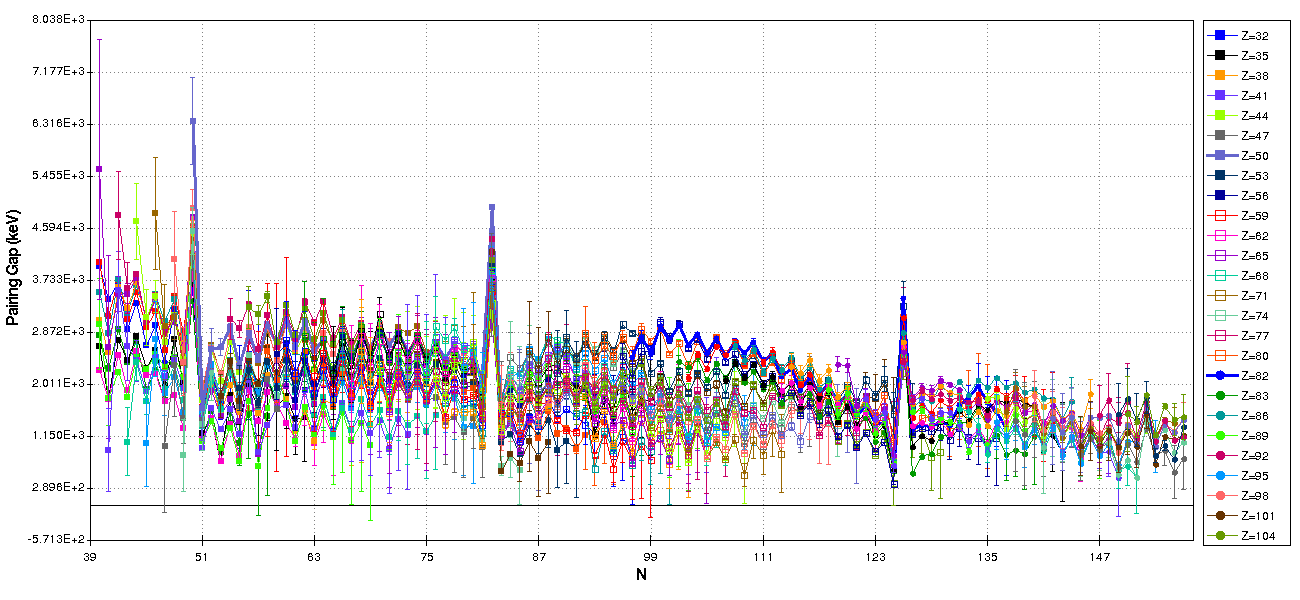 Pairing gap is now part of NuDat 2
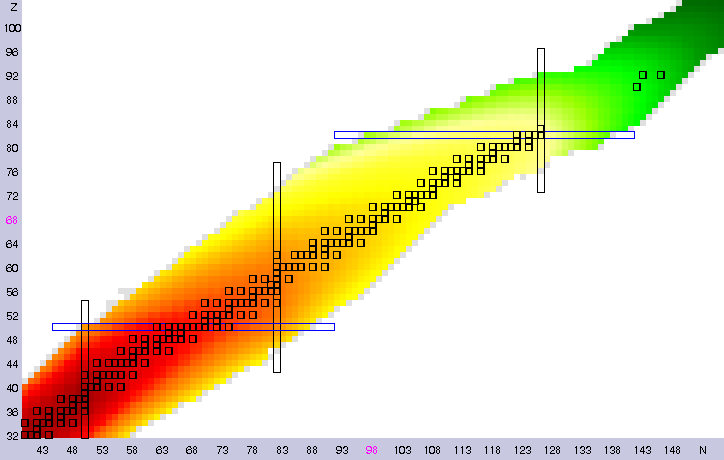 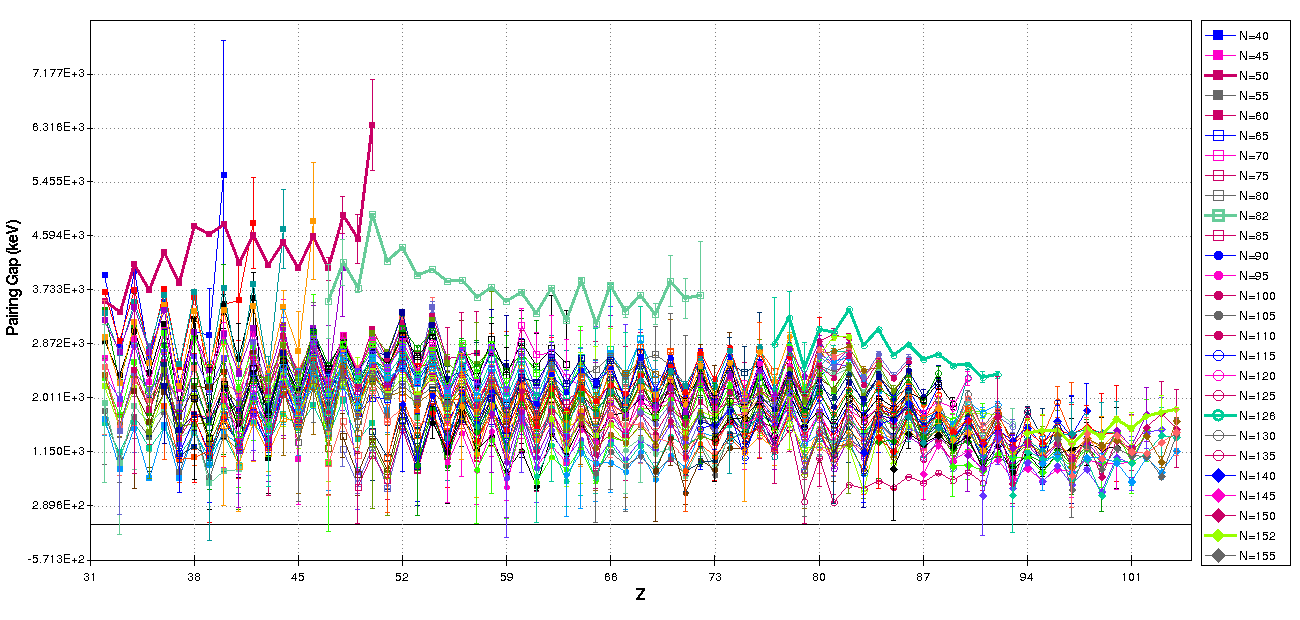 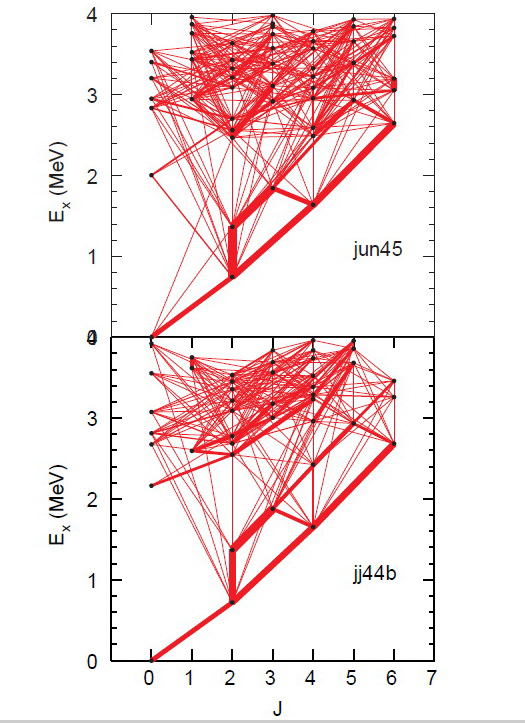 Another slide from Alex Brown’s presentation
76Ge      E2 map

Width of red line is proportional  to the B(E2)
J vs E* plots are now available through NuDat
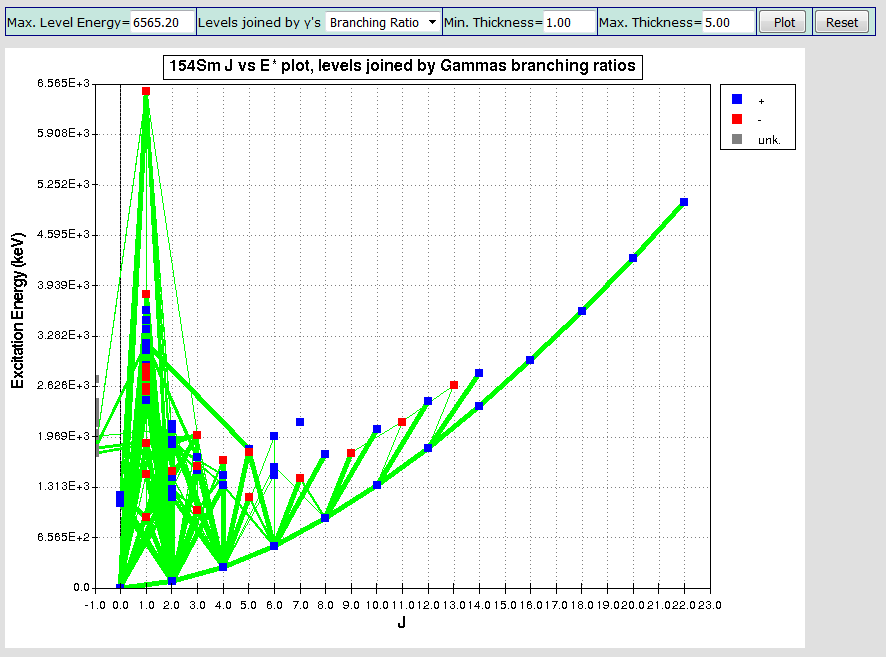 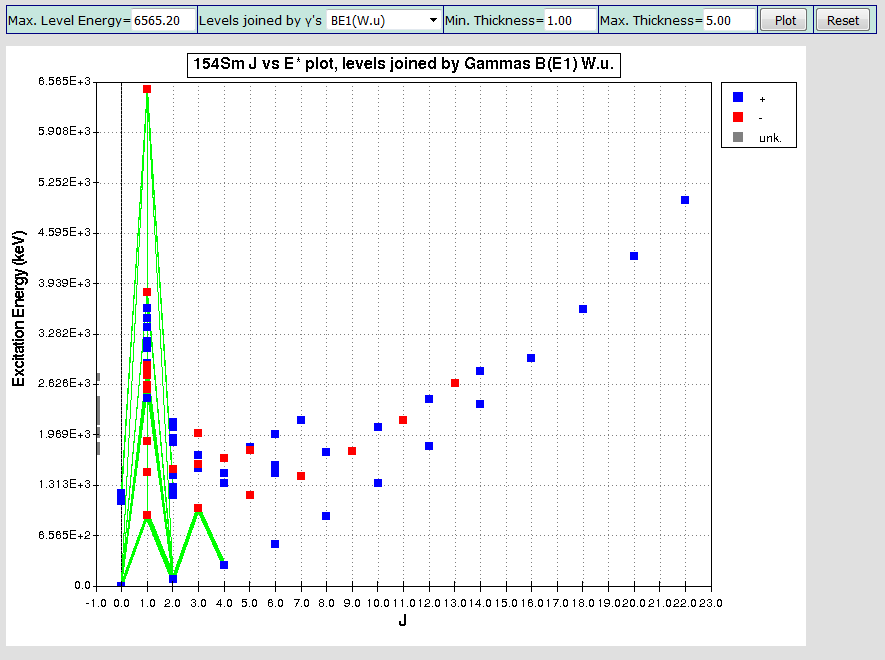 196Pb, spherical at the lowest energies and super-deformed at higher energies
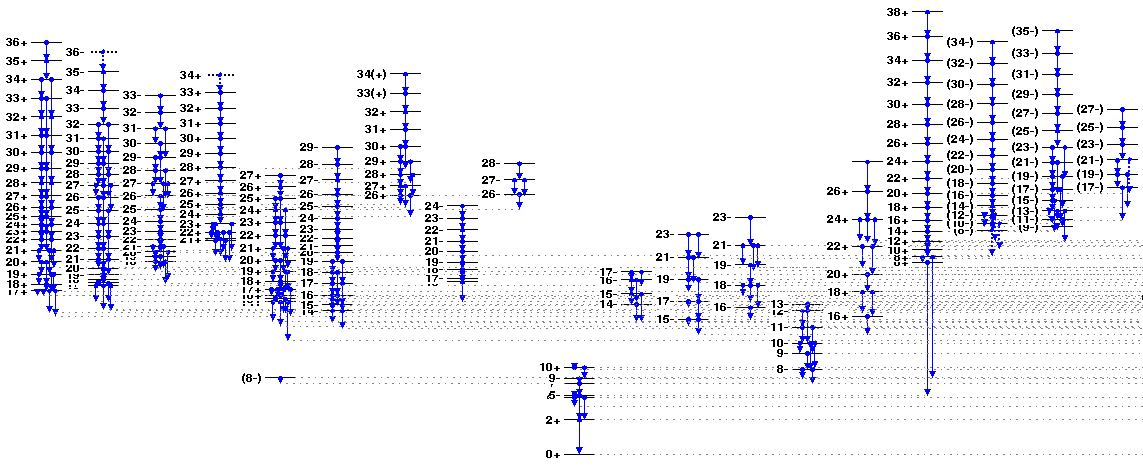 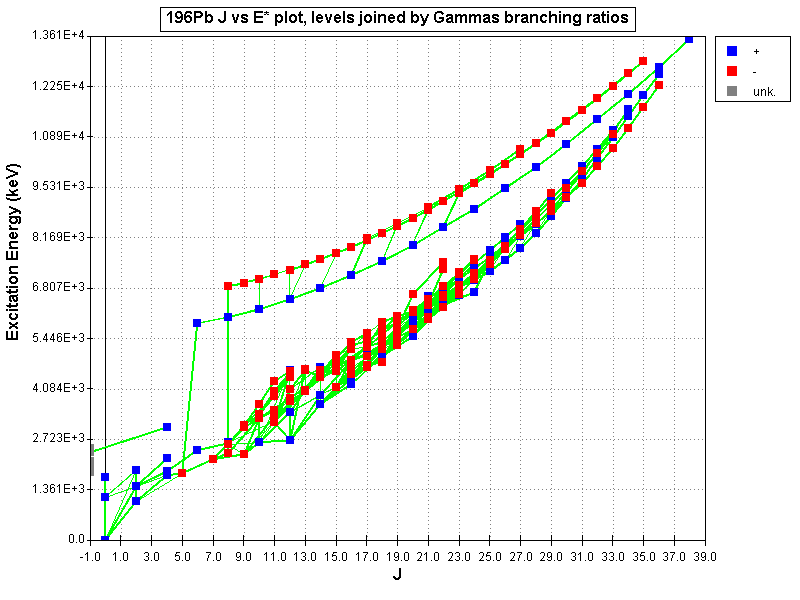 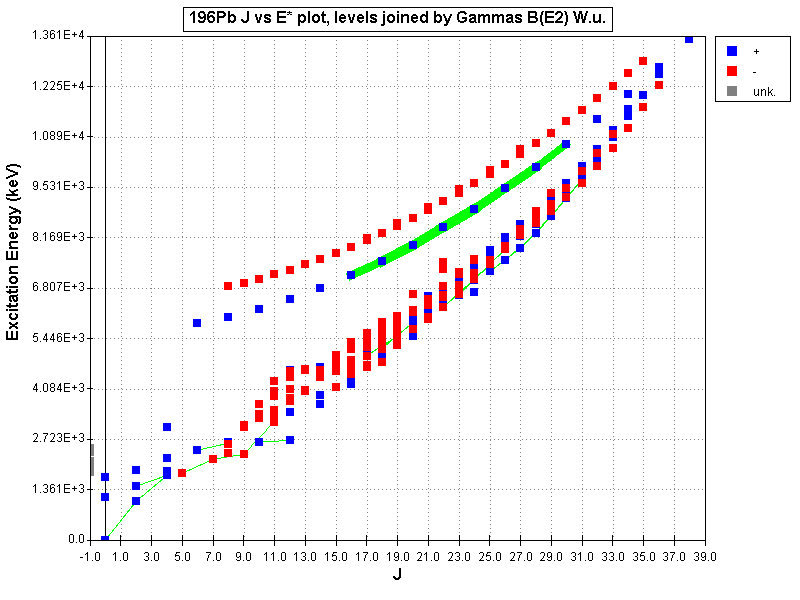